CAMPANHA 
16 DIAS DE ATIVISMO PELO FIM DA VIOLÊNCIA CONTRA MULHERES
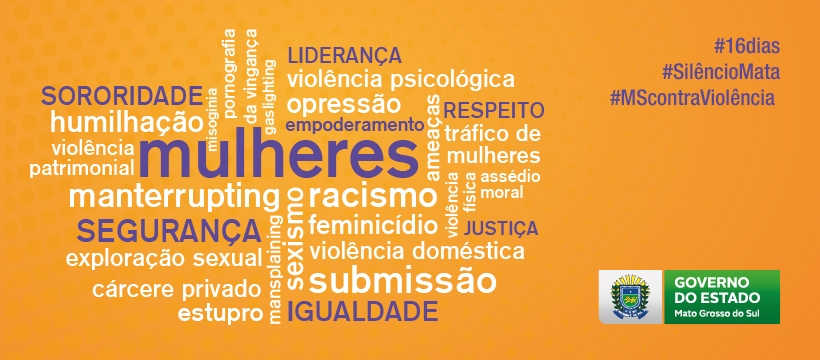 25 DE NOVEMBRO A 10 DE DEZEMBRO
CAMPANHA 16 DIAS DE ATIVISMO PELO FIM DA VIOLÊNCIA CONTRA MULHERES
Campanha mundial, desde 1991, envolvendo mais de 160 países. O Brasil aderiu à campanha em 2003.

O Governo do Estado de Mato Grosso do Sul instituiu, por meio da Lei nº 4.784/2015, o dia 25 de novembro como 
“Dia Estadual de Mobilização pelo Fim da Violência contra a Mulher”, 
visando sensibilizar e conscientizar a sociedade sobre a necessidade de erradicar a violência contra a mulher.
Uma campanha mundial 
pelo fim da violência contra mulheres
Início: 25 de novembro - “Dia Internacional da Não Violência contra a Mulher” e “Dia Estadual de Mobilização pelo Fim da Violência contra a Mulher”.

6 de dezembro - “Dia Nacional de Mobilização dos Homens pelo Fim da Violência contra as Mulheres”.

Encerramento: 10 de dezembro - “Dia Internacional dos Direitos Humanos”.
Histórico Campanha 16 Dias de Ativismo pelo Fim da Violência contra Mulheres
Os 16 Dias de Ativismo começaram em 1991, quando mulheres de diferentes países, reunidas pelo Centro de Liderança Global de Mulheres (CWGL), iniciaram uma campanha com o objetivo de promover o debate e denunciar as várias formas de violência contra as mulheres no mundo. 

A data é uma homenagem às irmãs Pátria, Minerva e Maria Teresa, conhecidas como Las Mariposas, assassinadas em 1961 por integrarem a oposição ao regime do ditador Rafael Trujillo, na República Dominicana.
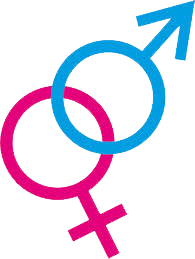 Violência contra Mulheres
“Assédio, exploração sexual, estupro, tortura, cárcere privado, tráfico de mulheres, pornografia de vingança, violência psicológica, interromper a mulher quando está falando, explicar algo que já é do conhecimento da mulher, fazer a mulher achar que está ficando louca ou descontrolada, perseguição, feminicídio, etc. 

Sob diversas formas e intensidades, a violência contra as mulheres é recorrente e presente em muitos países, motivando graves violações de direitos humanos e crimes hediondos.”
Fonte: Agência Patrícia Galvão
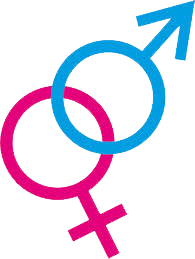 “É inaceitável que 1 em cada 3 mulheres no mundo sofra violência em algum momento de suas vidas.”
Dados: ONU Mulheres
LEI MARIA DA PENHALei nº 11.340/2006
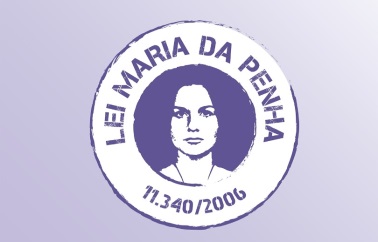 É a mais importante ferramenta de proteção às mulheres que sofrem violência  doméstica e familiar no Brasil – foi considerada pela ONU como a  terceira melhor legislação do mundo –  
completou 16 anos em agosto de 2022.

A Lei Maria da Penha define 5 tipos de violência: FÍSICA, SEXUAL, PSICOLÓGICA, PATRIMONIAL E MORAL.
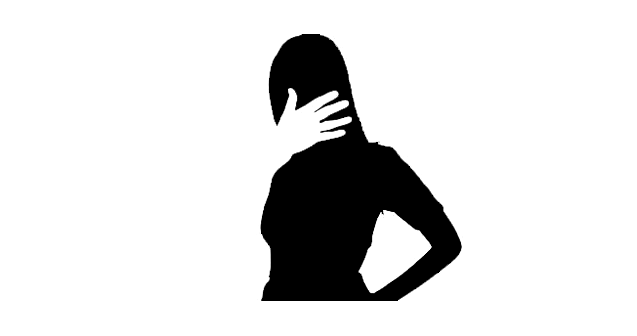 VIOLÊNCIA FÍSICA

Bater e espancar; empurrar, atirar objetos, sacudir, morder ou puxar os cabelos; mutilar e torturar; usar arma branca, como faca ou ferramentas de trabalho, ou de fogo, etc.
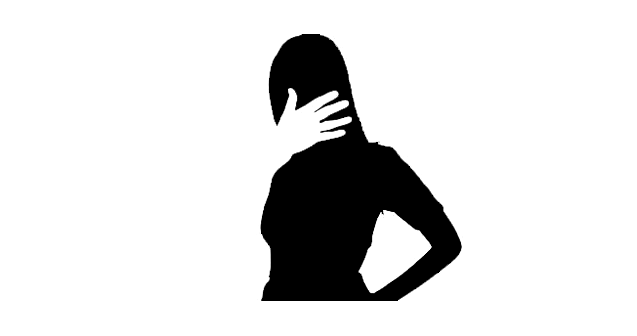 VIOLÊNCIA SEXUAL

Forçar relações sexuais quando a mulher não quer ou quando estiver dormindo ou sem condições de consentir; fazer a mulher olhar imagens pornográficas quando ela não quer; obrigar a mulher a fazer sexo com outra(s) pessoa(s); impedir a mulher de prevenir a gravidez, forçá-la a engravidar ou forçar o aborto, etc.
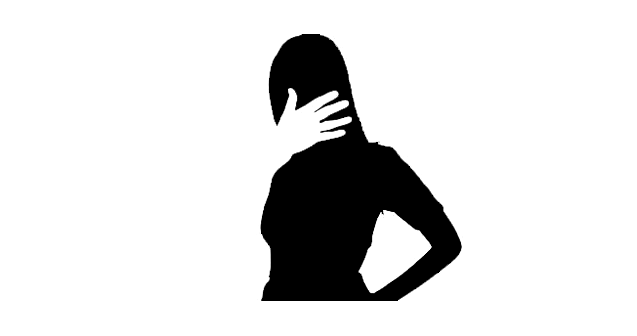 VIOLÊNCIA PSICOLÓGICA

É aquela em que a vítima é humilhada, xingada,  criticada continuamente ou desvalorizada. São atos como tentar fazer parecer que a mulher é louca ou que a impeça de trabalhar, estudar, visitar a  família, etc. É a violência emocional que a mulher sofre.
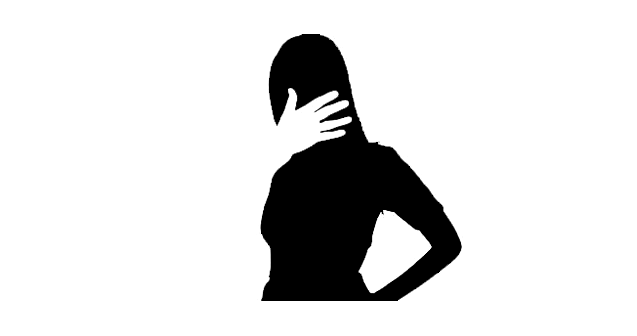 VIOLÊNCIA PATRIMONIAL

É controlar, reter ou tirar dinheiro dela; causar danos de propósito a objetos de que ela gosta; destruir, reter objetos, instrumentos de trabalho, documentos pessoais e outros bens e direitos, etc.
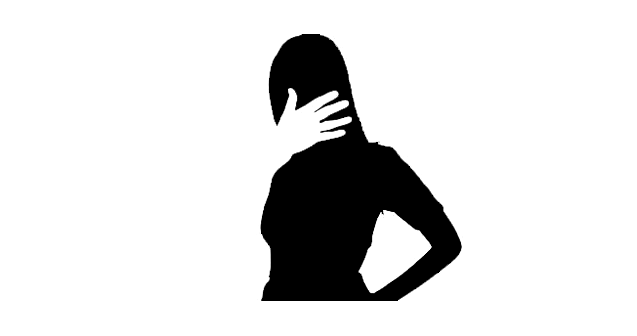 VIOLÊNCIA MORAL

Fazer comentários ofensivos na frente de estranhos e/ou conhecidos; humilhar a mulher publicamente; expor a vida íntima do casal para outras pessoas, inclusive nas redes sociais; acusar publicamente a mulher de cometer crimes; inventar histórias e/ou falar mal da mulher para os outros com o intuito de diminuí-la e envergonhá-la, etc.
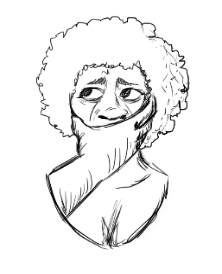 Por que as mulheres não  rompem o ciclo da violência?
Medo das ameaças feitas pelo agressor;
 Vergonha da família e amigas/os;
 Esperança de mudar o comportamento do agressor;
 Dependência emocional (vínculo afetivo);
 Dependência financeira (vínculo econômico);
 Ausência de apoio – de amigas/os e familiares, falta de informações e serviços de atendimento.
AGORA É CRIME!
IMPORTUNAÇÃO SEXUAL 
No transporte público, no show ou em qualquer outro lugar.

DIVULGAR VÍDEO OU FOTO SEM CONSENTIMENTO
Com cena de sexo, nudez ou pornografia. 

PERSEGUIÇÃO (STALKING) DIGITAL E FÍSICA
Por carta, por e-mail, contato direto, seguindo a pessoa, pelas redes sociais ou fisicamente, são inúmeras as formas.
Lei Federal 13.718Tipificação da Violência Sexual
IMPORTUNAÇÃO SEXUAL
 
É caracterizado pela realização de ato libidinoso na            presença de alguém e sem sua anuência. 
O caso mais comum é o assédio sofrido por mulheres em meios de transporte coletivo, como ônibus e metrô.

Pena é de até 05 anos de reclusão se o ato não constituir crime mais grave.
Lei Federal 13.718Tipificação da Violência Sexual
PORNOGRAFIA DA VINGANÇA
	
Consiste na  divulgação por qualquer meio, de foto ou vídeo de uma cena de sexo, nudez ou pornografia sem o consentimento da pessoa retratada.

A pena para quem divulgar, publicar, oferecer, trocar ou vender esse tipo de material é de 1 a 5 anos de prisão. 
Com um aumento previsto em até dois terços da pena se o infrator for uma pessoa próxima da vítima.
Lei Federal 12.015Tipificação de Estupro
ESTUPRO 
Constranger alguém, mediante violência ou grave ameaça, a ter conjunção carnal ou a praticar ou permitir que com ele se  	pratique outro ato libidinoso.
Não se resume ao ato sexual (penetração);
É crime se for praticado com menores de 14 anos, ainda que haja consentimento;
É crime se for praticado com pessoas embriagadas ou desacordadas (incapazes de consentir);
Lei Federal 13.718Tipificação da Violência Sexual
ESTUPRO CORRETIVO 
Geralmente cometido “para controlar o comportamento social ou sexual da vítima”, supostamente como forma de "curar" sua sexualidade. 

ESTUPRO COLETIVO
É uma forma de violência sexual envolvendo dois ou mais  agressores.

A pena para o crime de estupro aumenta de 1/3 até 2/3 em relação à pena inicialmente estabelecida.
PROVIDÊNCIAS APÓS O ESTUPRO
Chamar a polícia ou ir até uma delegacia. Lá, será registrado um Boletim de Ocorrência e a vítima será encaminhada em seguida a um hospital para realizar exames e receber medicamentos antirretrovirais (para impedir a contaminação pelo vírus do HIV, por exemplo) e a pílula do dia seguinte. 

O registro do B.O é importante para que a vítima possa em seguida fazer o exame de corpo de delito, realizado no Instituto Médico Legal (IML).
PROVIDÊNCIAS APÓS O ESTUPRO
Muitas vezes, a vítima é encaminhada para o hospital antes de ir a uma delegacia, principalmente quando está ferida. Mas é importante que o Boletim de Ocorrência seja registrado e o exame de corpo de delito feito para dar início às investigações;

Guardar as roupas que estava no momento da agressão pois podem conter provas;

 Não tomar banho (para não eliminar eventuais provas).
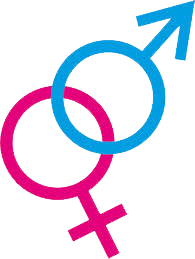 Não podemos admitir: 
Uma mulher foi estuprada a cada dez minutos no Brasil em 2021.
Dados:  Anuário Brasileiro de Segurança Pública 2022
 Fórum Brasileiro de Segurança Pública
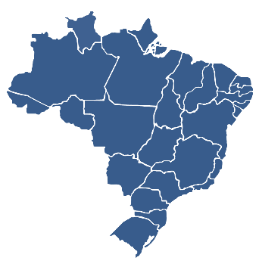 ÍNDICES NO BRASIL
Em 2021 foram registrados 66.020 casos de estupro;

 52.797 casos de estupro foram com vítimas mulheres;

 61,3% dos estupros reportados à polícia no Brasil foram cometidos  contra  meninas de até 13 anos de idade,  sendo a  maioria negras  com 52,2%;

 79,6% dos agressores são pessoas conhecidas;


Dados: Anuário Brasileiro de Segurança Pública 2022
 Fórum Brasileiro de Segurança Pública
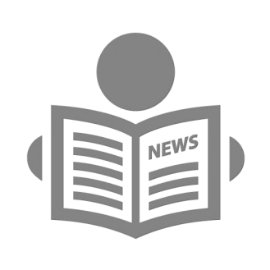 O ESTUPRO PODE ACONTECER COM QUALQUER MULHER
Uma estudante da UFGD foi estuprada próximo ao local em que estuda, um homem de moto a abordou e ameaçou com arma de fogo, levou a estudante para um terreno baldio e a violentou em Dourados/MS.

Um psicólogo que atendia na região de Fátima do Sul/MS e Dourados/MS, estuprou 13 pacientes no momento da consulta clinica. O psicólogo hipnotizava suas pacientes e as estuprava. Era casado, pastor de igreja e tem 2 filhos. 

Uma menina de 14 anos fugiu de casa em Campo Grande/MS após o pai a estupra-la novamente, dois dias antes ela o havia denunciado, mas na delegacia ele afirmou que a filha tinha transtornos mentais e foi solto, após a fuga foi constatado o estupro pelo pai.
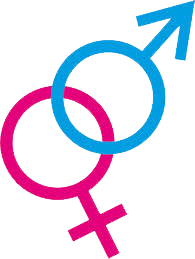 Uma triste realidade no Brasil:
1 mulher é vítima de feminicídio a cada 7 horas. 
Ao menos 3 mulheres são vítimas de feminicídio por dia no Brasil.
Dados: Fórum Brasileiro de Segurança Pública  
 Anuário Brasileiro de Segurança Pública 2022
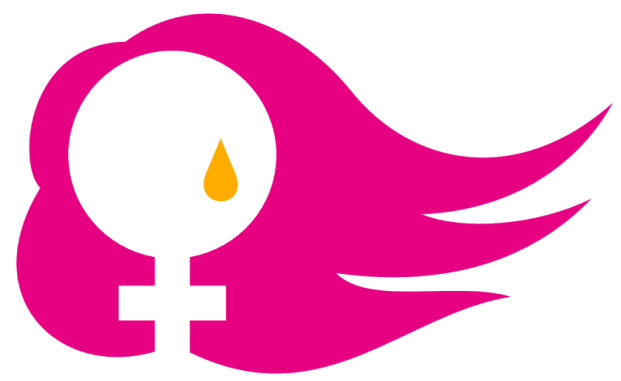 FEMINICÍDIOLei n° 13.104/2015
FEMINICÍDIO é o assassinato de uma mulher pela condição de ser mulher. 
Suas motivações mais usuais são o ódio, o desprezo ou o sentimento de perda do controle e da propriedade sobre as mulheres, comuns em sociedades marcadas pela associação de papéis discriminatórios ao feminino, como é o caso brasileiro.

Feminicídio é um crime de ódio! Quem ama, não mata!
Fonte: Agência Patrícia Galvão
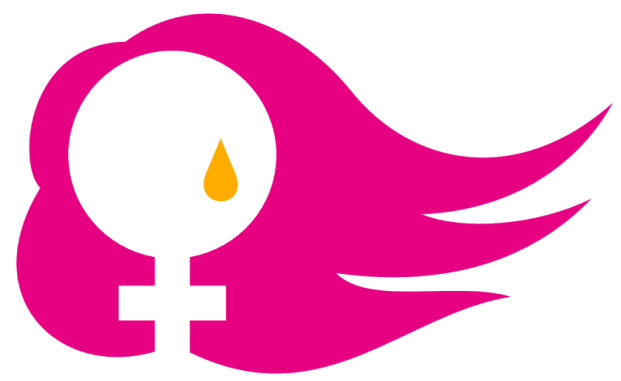 FEMINICÍDIO
FEMINICÍDIO é uma qualificadora do crime de homicídio
(art. 121, Código Penal).

Considera-se que há razões de condição de sexo feminino quando o crime envolve: violência doméstica e familiar e/ou menosprezo ou discriminação à condição de mulher.

Geralmente é precedido por outras formas de violência, o que supõe que poderia ser evitado.

Foi adicionado ao rol de crimes hediondos.
A pena prevista é de 12 a 30 anos de reclusão.
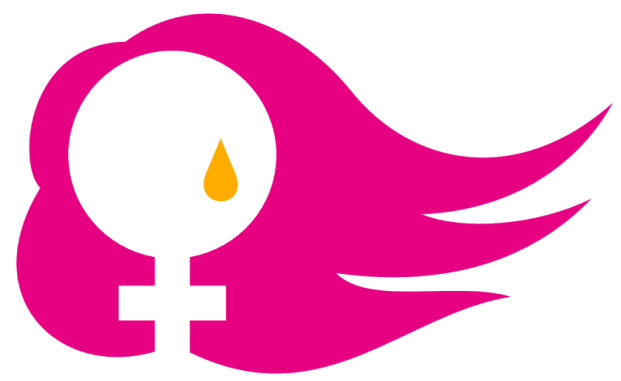 FEMINICÍDIO
O Anuário de Segurança Pública de 2022, aponta que os feminicídios corresponderam uma média de 34,6% do total de assassinatos de mulheres em 2021, o país teve o total de 3.878 homicídios de mulheres;

Foram registrados em 2020 -  1.354 casos; 

Em 2021 - 1.341 casos, apresentando variação de decréscimo de 1,7% na taxa.

Acesse o Mapa do Feminicídio – MS - 2021 no site www.naosecale.ms.gov.br
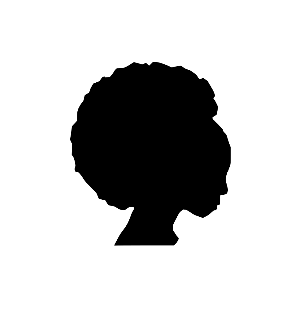 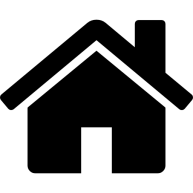 65,6 % tiveram a residência como o local do crime
62 % das vítimas 
são negras
FEMINICÍDIO
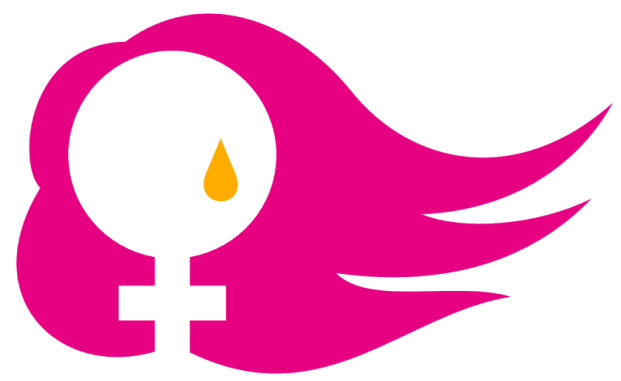 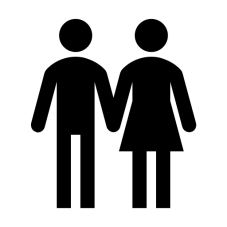 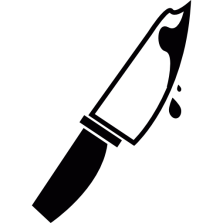 81,7 % dos casos o autor foi o companheiro ou ex-companheiro
50 % casos com arma branca
Dados: Fórum Brasileiro de Segurança Pública 
 Anuário Brasileiro de Segurança Pública 2022
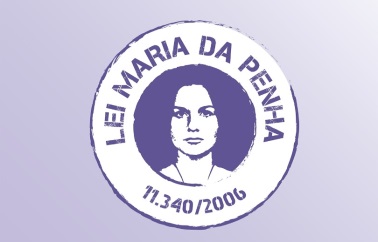 ALTERAÇÕES DA LEI MARIA DA PENHA
Lei 13.827/19 - Alteração que garantiu aos delegados o poder de determinar a aplicação de medida protetiva de urgência às vítimas quando os municípios não forem sede de comarca judicial. A nova lei também permite ao policial a aplicação caso não haja delegado disponível no momento da denúncia. Em ambos os casos, o juiz deve ser comunicado no prazo máximo de 24 horas, decidindo também neste prazo a respeito da manutenção ou revogação da medida.
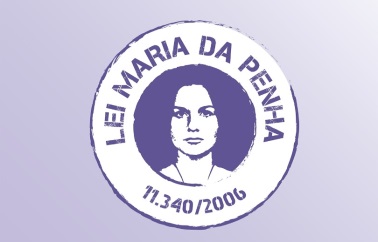 ALTERAÇÕES DA LEI MARIA DA PENHA
Apreensão de arma de fogo sob posse de agressor em episódios de violência doméstica;
 Estabeleceu aos agressores o ressarcimento das despesas hospitalares e protetivas pagas para atender as mulheres vítimas;
 Superior Tribunal de Justiça (STJ) responsabiliza o INSS pelo pagamento mensal à mulher, vítima de violência, que precise se afastar do trabalho por até 6 meses sem perder o contrato de emprego e de salário.
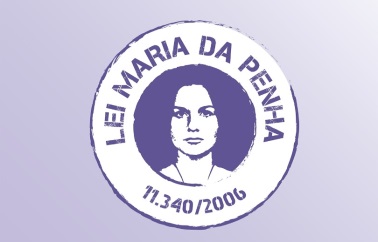 ALTERAÇÕES DA LEI MARIA DA PENHA
Lei 13.836/19 que torna obrigatória a informação sobre a condição de pessoa com deficiência da mulher vítima de agressão doméstica ou familiar.

 Lei 13.894/19 que garante à vítima de violência doméstica e familiar assistência judiciária para o pedido de divórcio e prioridade de tramitação de processos judiciais neste sentido.
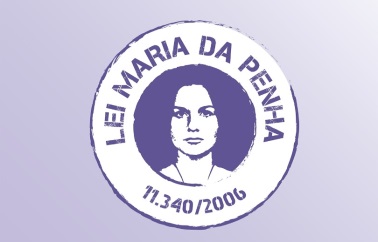 ALTERAÇÕES DA LEI MARIA DA PENHA
Lei nº 13.984/20 Estabelece como medidas protetivas de urgência a frequência do agressor a centro de educação e de reabilitação e acompanhamento psicossocial.

Lei nº 14.132/21 que criminaliza a perseguição digital e offline. Estabelecido crime de perseguição, stalking.
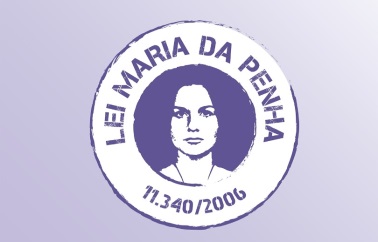 ALTERAÇÕES DA LEI MARIA DA PENHA
Lei nº 14.188/2021 Incluído no Código Penal o crime de violência psicológica contra mulher e determinam o afastamento imediato do agressor, o cumprimento de pena em regime fechado e a criação do programa Sinal Vermelho contra a Violência Doméstica.

Lei nº 14.310/22 determinou o registro imediato, pela autoridade judicial, das medidas protetivas de urgência em favor da mulher em situação de violência doméstica e familiar ou de seus dependentes.
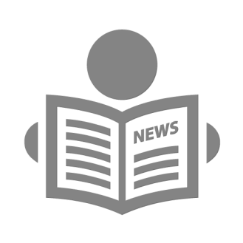 Notícias FEMINICÍDIOS
Paulina Rodrigues, de 103 anos, morta pelo ex-genro de 91 anos, na Aldeia Sassoró, em Tacuru/MS, foi espancada até a morte e encontrada na cama em sua residência. O agressor estava com marcas de unhadas e sangue nas mãos, Paulina lutou por sua vida.

Francielle Guimarães Alcântara, 36 anos, brutalmente assassinada em Campo Grande/MS, vítima de tortura e cárcere privado, acusada de traição o marido a torturou mais de um mês, estava com dentes e unhas quebradas, cabelo cortado e vários buracos nas nádegas, ferimentos por todo o corpo. Infelizmente os filhos da vítima acompanharam as cenas de terror de Francielle. O marido tentou simular o suicídio da mãe para os filhos. O agressor ficou foragido e posteriormente preso.
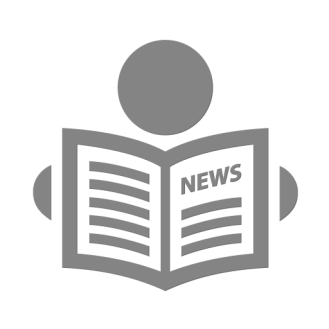 Notícias FEMINICÍDIOS
Natalin Nara G. F. Maia, 22 anos, de Campo Grande/MS, teve seu pescoço quebrado e lesão no braço, morta asfixiada pelo marido, foi encontrada na BR 060. O agressor levou a filha do casal de 4 anos para a escola com a mãe morta no porta malas e depois a desovou na estrada. 

Erica Miranda Souza, 27 anos, foi assassinada com tiros na cabeça pelo marido, numa propriedade rural em Terenos/MS. Erica foi morta na frente do filho de 9 anos, que foi encontrado abraçado ao corpo da mãe assassinada.

Luciana de Carvalho, 45 anos, de Campo Grande/MS, foi morta a facadas pelo marido açougueiro que manteve o corpo da mulher na residência. Após 4 dias os vizinhos sentiam forte cheiro vindo da kitnet do casal e estranharam sumiço da vítima. O agressor manteve sua rotina normalmente até ser preso.
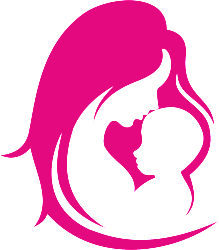 QUANDO A MULHER É AGREDIDA, A FAMÍLIA TODA SOFRE!
Muitas vezes, a violência cometida contra a mulher também é praticada contra os filhos, prejudicando o saudável desenvolvimento das crianças e adolescentes. 
Outras vezes, os filhos presenciam a violência, sentindo-se culpados. A violência vivenciada na família pode ter sérias consequências. 
A mulher precisa ter coragem e romper esse ciclo. Pelo seu próprio bem, mas também pelo bem de seus filhos. 

Não tenha vergonha, não tenha medo. DENUNCIE!
COMO DENUNCIAR A VIOLÊNCIA QUE EU SOFRO OU QUE SEI QUE OUTRA MULHER SOFRE?
Em casos de urgência e  emergência,  ligue 190 
ou procure a Delegacia de Polícia Civil mais próxima.
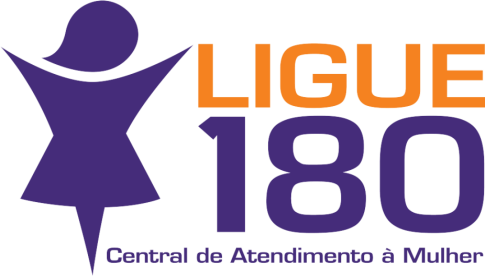 Para denúncias, ligue 180.
A Central de Atendimento à Mulher também dá informações sobre serviços da rede de atendimento.
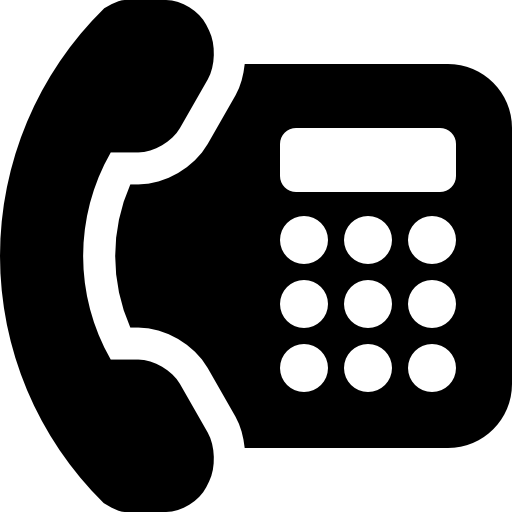 CAMPO GRANDE
A Casa da Mulher Brasileira concentra num mesmo local todos os serviços para o atendimento às mulheres vítimas de violência e funciona 24h, todos os dias. 
Telefone: (67) 2020-1300

A Delegacia Especializada de Atendimento à Mulher (DEAM) Atendimento e plantão 24h. 
Telefone: (67) 4042-1324
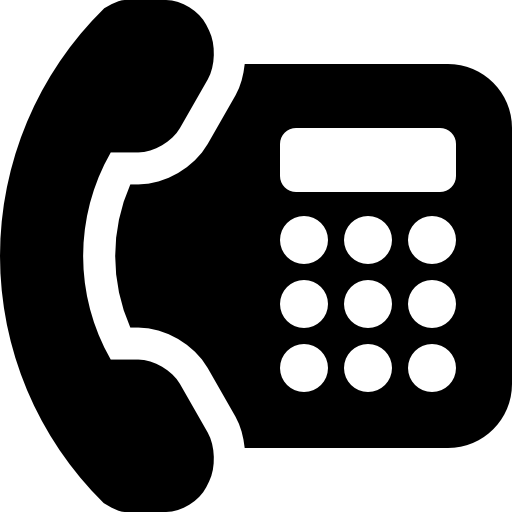 CEAM
0800-67-1236
Em Campo Grande, as mulheres  vítimas de violência podem ter acompanhamento psicológico gratuito e sigiloso e atendimento por assistentes sociais no 
CEAM –  Centro Especializado de  Atendimento à Mulher, unidade  mantida pelo Governo do Estado, vinculada a Subsecretaria de Políticas Públicas para Mulheres SPPM/MS.
O CEAM possui espaço infantil e fornece vale transporte para as mulheres em acompanhamento psicológico.
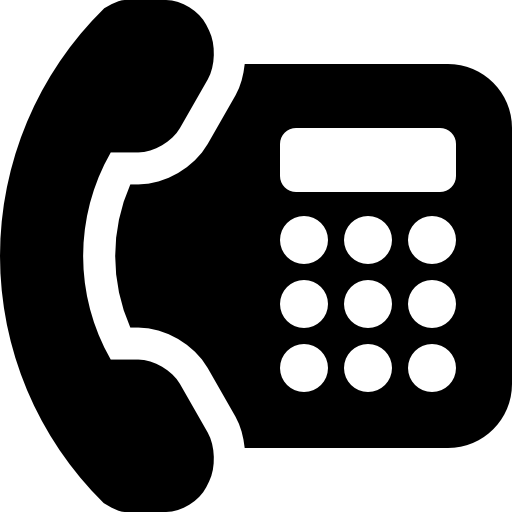 MUNICÍPIOS DO INTERIOR
As mulheres que residem  no interior podem procurar ajuda e orientações no:    CRAS, 
CREAS, 
Centros de Atendimento à Mulher (CAM ou CRAM), Defensoria Pública 
Ministério Público 

Para orientações e para registrar boletins de ocorrência, procure a Delegacia de Atendimento à Mulher - DAM, as Salas Lilás ou a Delegacia de Polícia Civil mais próxima.
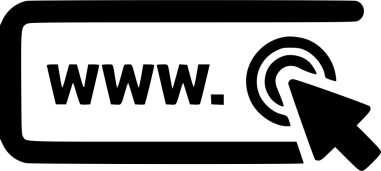 DENÚNCIAS ONLINE
A SPPM/MS disponibiliza canal de denúncias online através do site na aba OUVIDORIA DA MULHER

www.naosecale.ms.gov.br/ouvidoria-da-mulher/

No site www.naosecale.ms.gov.br você tem acesso a diversas informações e orientações a respeito do enfrentamento as violências contra as mulheres. 

Procure ajuda, acesse e repasse para as mulheres que você conhece!
TOMAR UMA ATITUDE PODE MUDAR SUA HISTÓRIA!
Em todas as fases da violência contra a mulher, a vítima precisa buscar seus direitos e procurar amparo na justiça. Não se sinta culpada e não tenha vergonha. Procure ajuda. A violência contra mulheres não é natural e não deve ser tolerada. 

Viver sem violência é um direito de todas as mulheres!

#16dias  #SilêncioMata  #MScontraViolência
SUBSECRETARIA DE ESTADO DE POLÍTICAS PÚBLICAS PARA MULHERES
Subsecretária – Rosana Fernandez Leal

www.naosecale.ms.gov.br
Facebook @SubsMulheres
Instagram @sppm_ms

Telefone (67) 3316-9200          
E-mail - mulheres@secic.ms.gv.br
Av. Fernando Correa da Costa, 559 - 4º andar
Campo Grande - MS
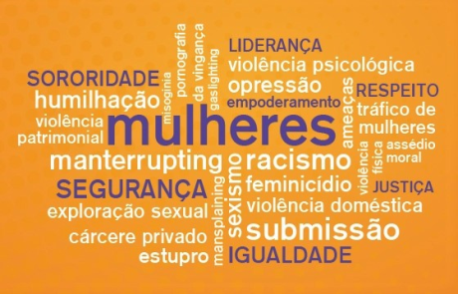 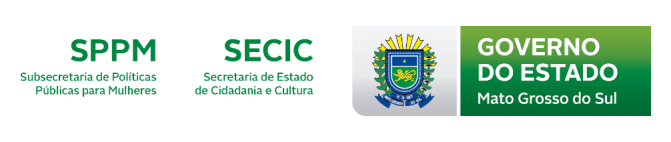